Fundamentals of CRE
Salah N. Farhan  College of Engineering  Diyala University
Chemical Reaction Engineering
By
Dr Salah N. Farhan
Senior lecturer. Chem. Eng. Dept.
College of Engineering
University of Diyala
1
Fundamentals of CRE
Salah N. Farhan  College of Engineering  Diyala University
Chapter 1: Mole Balances
Learning Resources
Learning Resources
2
General Algorithm for Solving Isothermal Reactor Problems
General Mole Balance Equation (GMBE)
Rate Laws
Write down rate law in terms of limiting reactant
Stoichiometry
relate concentration to volume and number of moles (for batch reactors) or to volumetric flow rate and molar flow rate (for flow reactor)
Relate volume or volumetric flow rate to conversion (X), pressure and temperature
Combine
Substitute rate law and stoichiometry in to the GMBE
General Algorithm for Solving Isothermal Reactor Problems
Class Problem-4
It is being considered that the following gas-phase reaction be carried out in a CSTR:    A + 2B   4C

	The reactor will be operated isobarically and isothermally. The rate law for the reaction is given as: (-rA)=k  CACB     
	where, k = 8 L/mol-min at the operating temperature.

	The total feed volumetric flow rate to the reactor at operating temperature and pressure is 10 L/min. The feed consists of A, B and an inert (I). The feed molar flow rates are FA0= FB0= 1 mol/s and FI0=2 mol/s.

Calculate the volume of reactor required to achieve 80% conversion of the limiting reactant.

If all other conditions are kept constant (including total volumetric flow rate) but no inert is present in the feed, calculate the reactor volume required to achieve 80% conversion of limiting reactant
CSTR-in-series: Introduction to Damkohler Number
Damkohler Number (Da)
Da is a dimensionless number that can provide a quick estimate of the degree of conversion in continuous flow reactors.
First-order reaction
Second-order reaction
Da  0.1 usually results in conversion less than 10%

Da  10 usually results in conversion greater than 90%
CSTR in series
CAO

X=0
v0
CA2

X=X2
CA1

X=X1
V1 ; k1
V2 ;  k2
Liquid-phase (v = v0), first-order reaction
Mole Balance on CSTR-2
Mole Balance on CSTR-1
n-Equal Sized CSTR in series
CAO

X=0
v0
CAn

X=Xn
CA n-1

X=Xn-1
V
V
V
V
V
All CSTR’s are operated at same temperature
[ k is same in all reactors]
n-Equal Sized CSTR in series
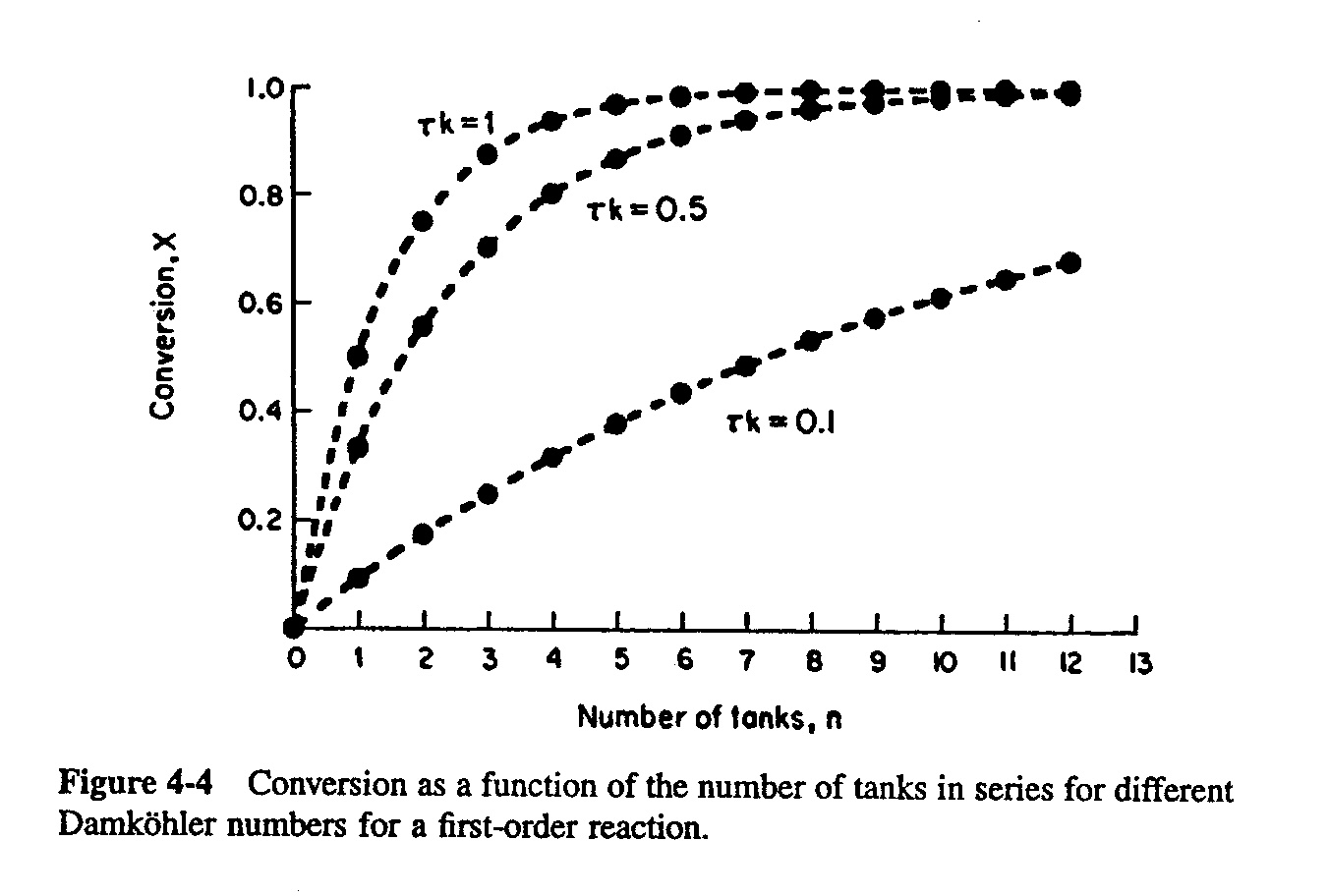 n-Equal Sized CSTR in Parallel
V
V
V
vo/n
C1

X=X1
vo/n
CA2

X=X2
CAO

X=0
v0
vo/n
CA3

X=X3
X = Xmix
What is the “conversion” of the mixed stream ?
vo/n
CAn

X=Xn
V
‘n’ Equal-sized CSTRs - Which is a better configuration? Parallel or Series
If you had n-equal sized reactors available and had the option of setting them in series or parallel, which configuration would you choose to achieve maximum conversion for a first-order reaction occurring in liquid phase?
Justify your choice?
Revisiting Packed Bed Reactors
Solid Catalyzed Reactions
in mol/time·mass of catalyst
Reaction rates are usually expressed in terms of mass of catalyst loading.
The design equations can be derived in a manner similar to those for homogeneous reactors - by using mass (w) instead of volume (V).

Examples of solid catalyzed reactions: 

Steam Methane Reforming (SMR) for HYDROGEN production
Conversion of NOx and CO in automobile catalytic converter
Styrene production
General Mole Balance for Packed Bed Reactors
FA
FAO
w
w+w
Mass of catalyst = w
Input - Output + Gen = Accumulation
Pressure Drop in Packed Bed Reactors
Flow of fluids through packed beds is accompanied by substantial pressure drop across the bed.


From reaction perspective, do we need to account for pressure drop in packed bed reactors ?                               

	The answer depends on the type of reaction

For liquid-phase reactions, small changes in pressure does not affect concentration and consequently does not affect the reaction rates.

However, for gas-phase reactions, the concentrations are a function of pressure. Reduction in pressure implies reduction in concentration and, consequently, a reduction in reaction rates.
Relationship between concentration and pressure
Concentration does not depend on pressure. No need to calculate pressure to solve for conversion
(ri) = k(T)  f(Concentration)
Case I: Liquid phase reactions

v = vO =constant
Case II: Gas phase reactions
Inlet Conditions
Relationship between concentration and pressure
(P/PO) may vary along the reactor length
Case II: Gas phase reactions (cont.)
For isothermal reactor
(ri) = k(T)  f(Concentration)
Pressure Drop in  an Isothermal PBR – Our Approach
Ultimately, we want to write two coupled differential equations that describes how the two variables - conversion (X) and pressure (P) - change with reactor length or mass of catalyst packed
Variation of conversion with catalyst weight
From GMBE
Variation of pressure with catalyst weight
Next, we will review equation describing pressure drop in packed beds
Pressure Drop in Packed Bed Reactors
Laminar
(NRE < 1)
Turbulent
(NRE > 1000)
Differential equation
for pressure drop in bed of spherical packing
ERGUN equation for pressure drop in a packed bed:
Pressure Drop in Packed Bed Reactors
Varies with operating condition and reaction mixture
In the above equation, some of the parameters are:
 characteristic of the packing [porosity (f), particle (Dp)] 
 
characteristic of fluid property [viscosity (m), density (r)]
 characteristic of operating parameters [mass velocity (G)]
Fixed for a given packed bed
The packing characteristics are usually considered to be invariant with respect to reactor length. 

This leaves us with the following parameters to be evaluated as a function of reactor length

 the fluid properties: viscosity (m) and density (r)

 the operating parameter G
Evaluating terms in Ergun equation
Superficial Mass velocity (G)
G is the mass flow rate per unit area (kg/m2-s).
Here, u and u0 are velocities (in m/s) 
NOT to be confused with volumetric flow rate (v)
For a reactor with a constant cross-section, G is constant.
Thus, if G is known at inlet it need not be evaluated at any other reactor position z
Evaluating terms in Ergun equation
Viscosity (m)
Viscosity of gases are weak function of pressure. We can assume the gas mixture viscosity to be independent of pressure. 

The viscosity of gases depend on the mixture composition. In a reactor, mixture composition will change, the gas mixture viscosity will also change.
Density (r)
Density of gases depend on pressure. 
There are two ways of handling the pressure term:
in terms of inlet density, P/Po, T/To
in terms of local P, T and composition
Pressure Drop in PBR – Simplified functional form
If numerical method is applied to solve for differential equation, a simpler and more elegant approach is to calculate density at any given position (z) in the reactor using ideal gas law and local conditions:
Average Molecular Weight 
of gas mixture
where,
Pressure Drop in  an Isothermal PBR
Our GOAL is to write two coupled differential equations that describes how the two variables - conversion (X) and pressure (P) - change with reactor length or mass of catalyst packed
Variation of conversion with catalyst weight
From GMBE
Variation of pressure with catalyst weight
Fundamentals of CRE
Salah N. Farhan  College of Engineering  Diyala University
26
Fundamentals of CRE
Salah N. Farhan  College of Engineering  Diyala University
27
Fundamentals of CRE
Salah N. Farhan  College of Engineering  Diyala University
28
Fundamentals of CRE
Salah N. Farhan  College of Engineering  Diyala University
29
Fundamentals of CRE
Salah N. Farhan  College of Engineering  Diyala University
30
Fundamentals of CRE
Salah N. Farhan  College of Engineering  Diyala University
31
Fundamentals of CRE
Salah N. Farhan  College of Engineering  Diyala University
32
Fundamentals of CRE
Salah N. Farhan  College of Engineering  Diyala University
33
Fundamentals of CRE
Salah N. Farhan  College of Engineering  Diyala University
34
Fundamentals of CRE
Salah N. Farhan  College of Engineering  Diyala University
35
Fundamentals of CRE
Salah N. Farhan  College of Engineering  Diyala University
36